普及フェーズに応じたシェアリングサービス評価方式の提案
行動情報学科4年
湯浦研究室
水原慶一
-1-
目次
1. 背景
2. 目的
3. 研究概要
4. アンケート調査と考察
5. 今後の課題
-2-
背景 -サービス概要-
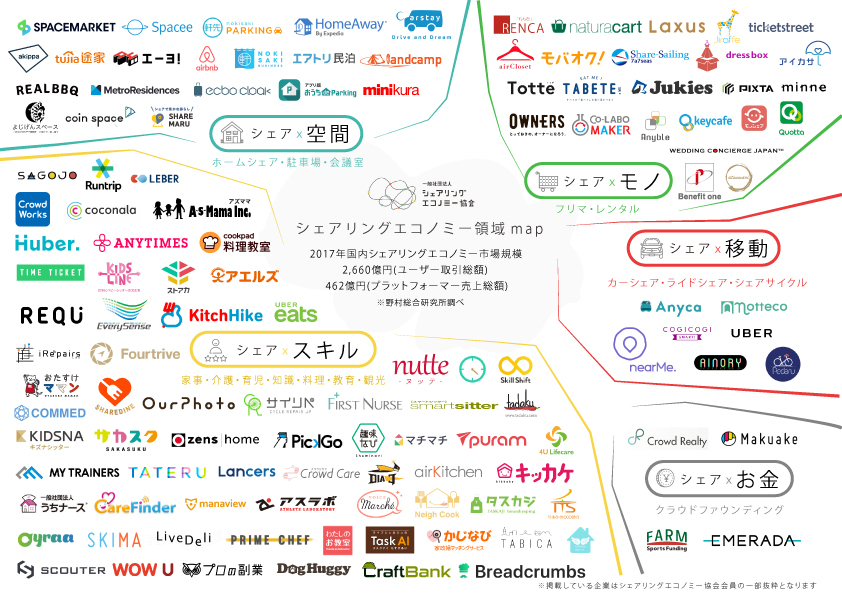 -3-
「シェアリングエコノミー 領域map（http://sharing-economy.jp/ja/news/map201901/）」
背景 -サービス概要-
空間
モノ
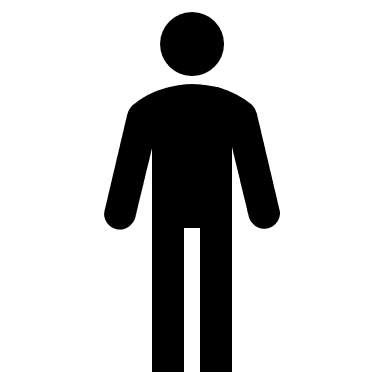 スキル
移動
報酬
提供
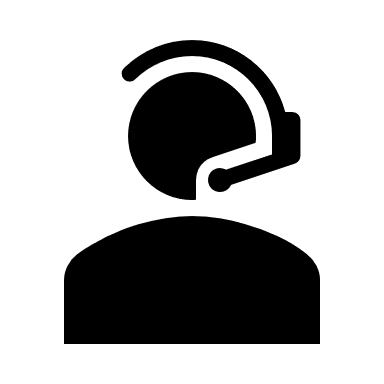 手数料
仲介サービス
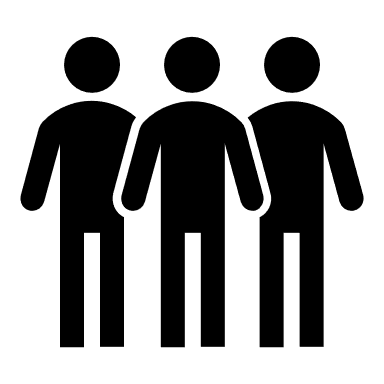 信頼関係によって成立する
-4-
背景 -課題-
１） 支援ツールの必要性
２） サービスにおける安全面の現状
３） 利用者に対する認知度
-5-
目的
ビジネスコンテスト等の新規性が薄い

支援ツール（シェアナビ）の作成
-6-
目的
信頼度評価チェックリストを作成し、
売上
①
立ち上げ期
②
普及期
③
持続期
④
時間
-7-
研究概要
事例集における信頼関係の構築方法を分析し
信頼度を評価するチェックリストを作成
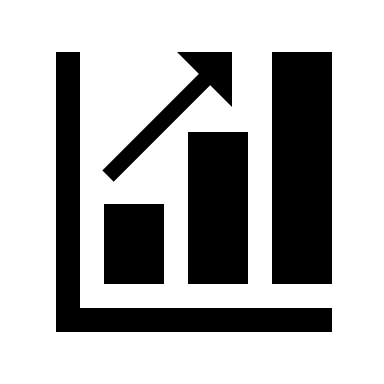 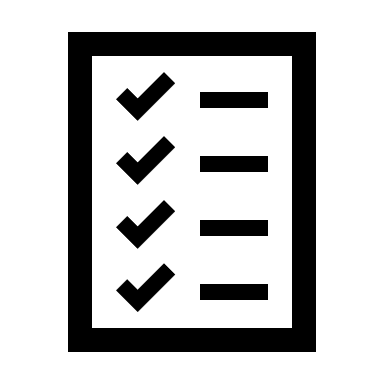 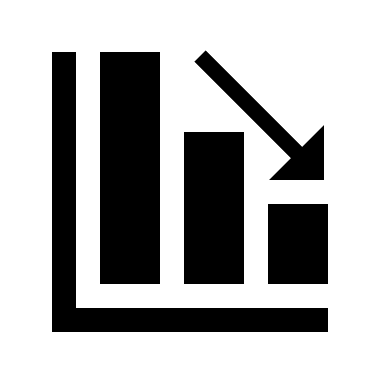 -8-
研究概要
事例集における信頼関係の構築方法を分析し
信頼度を評価するチェックリストを作成
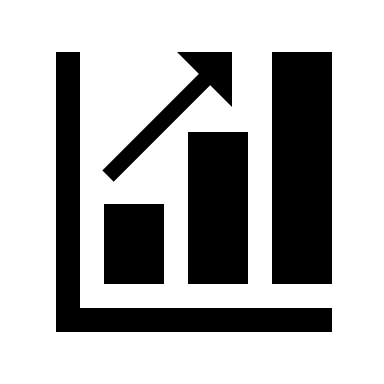 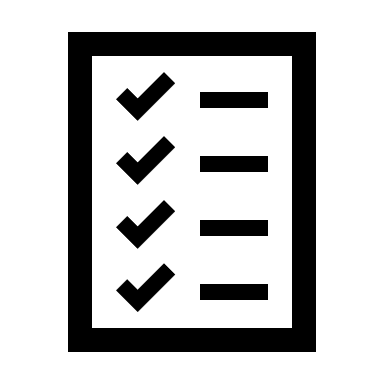 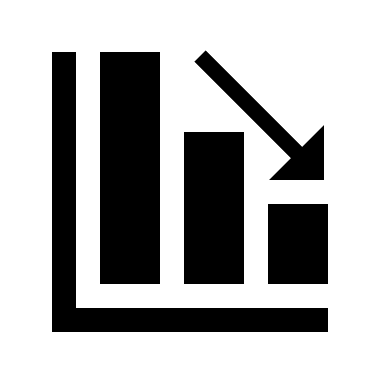 -9-
研究概要
事例集における信頼関係の構築方法を分析し
信頼度を評価するチェックリストを作成
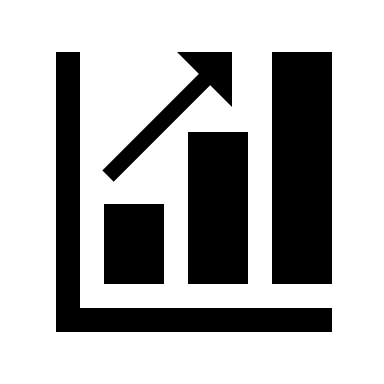 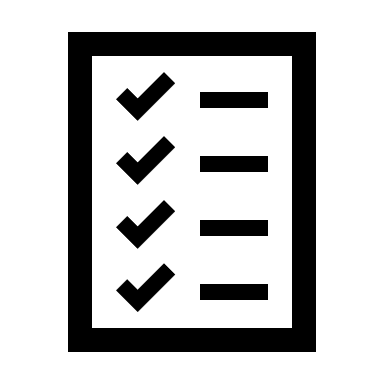 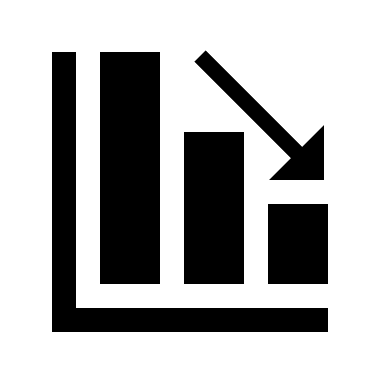 -10-
研究概要
事例集における信頼関係の構築方法を分析し
信頼度を評価するチェックリストを作成
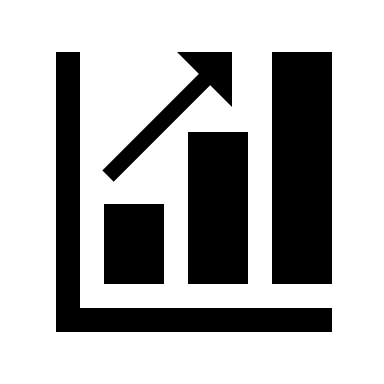 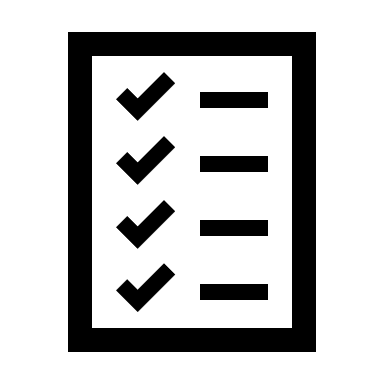 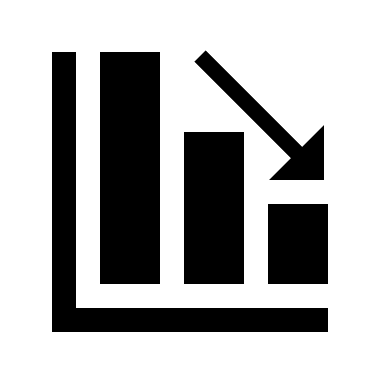 -11-
研究概要
事例集における信頼関係の構築方法を分析し
信頼度を評価するチェックリストを作成
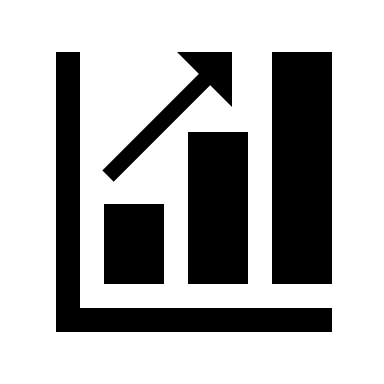 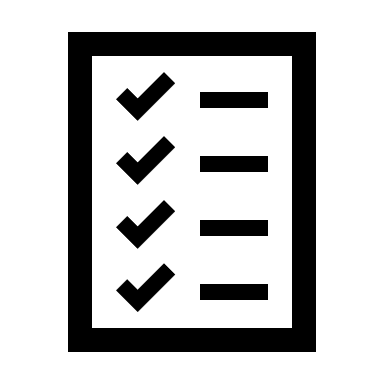 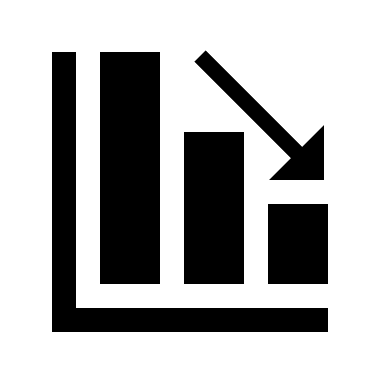 -12-
アンケート調査と考察
アンケート調査の流れ
アンケート調査
企業信頼度
に関する
シェアナビ
に関する
シェアナビの利用
（5分）
-13-
アンケート調査と考察
-14-
アンケート調査と考察
-15-
今後の課題
評価シートへの適用
 信頼度の評価方式作成
 チェックリストへの落とし込み
-16-
チェックリスト
売上
4（50％）
4（50％）
①
立ち上げ期
②
普及期
③
持続期
④
時間
-17-
信頼度
売上
4（50％）
3（37.5％）
1（12.5％）
①
立ち上げ期
②
普及期
③
持続期
④
時間
-18-
フェンリル
売上
①
立ち上げ期
②
普及期
③
持続期
④
時間
-19-
売上
時間
①
②
③
④
-20-
売上
時間
①
②
③
④
-21-
□ 代表者の顔（メッセージ）が見える
□ 財務情報が適切に公開されている
□ 利用者、雇用者への説明が十分である
□ 地域（社会）の問題解決につながっている
□ 企業活動が社会貢献に寄与している
-22-
-23-
アンケート調査
シェアナビの利用
（5分）
企業信頼度
に関する
シェアナビ
に関する
-24-
-25-
-26-
-27-
-28-
-29-